THE HEALTH EFFECTS OF ELECTRONIC CIGARETTES
Pebbles Fagan, PhD, MPH
Professor
University of Arkansas for Medical Sciences
23rd Arkansas Cancer Summit and 19th Clearing the Air in Communities of Color Conference, 2022
March 8, 2022
Goals for Today
Prevalence of e-cigarette use
E-cigarette Prevalence among Youth, National Youth Tobacco Survey, CDC 2021
11.3% current use among high school students, 43% use them 20-30 days of the month.
2.8%  current use among middle school students, 17% use them 20-30 days of the month.
In 2019, 4.5% of adults used e-cigarettes. 

Among youth, disposables are most commonly used (53%), followed by pre-fill/refillable (28.7%), and tanks or mod systems (9.0%). 

The most commonly used brands are Puff Bar (26%), Vuse (10%), SMOK(8.6%), JUUL (6.8%), Sourin (2.1), some other brand (19.8%), no usual brand (2.4%) 

84% of youth used a flavored product.
70% used fruit
34% used candy, sweet, or dessert
30% use  mint
29% use menthol

Park-Lee E, Ren C, Sawdey MD, et al. Notes from the Field: E-Cigarette Use Among Middle and High School Students — National Youth Tobacco Survey, United States, 2021. MMWR Morb Mortal Wkly Rep 2021;70:1387–1389. DOI: http://dx.doi.org/10.15585/mmwr.mm7039a
[Speaker Notes: E-devices have rapidly evolved since entering the international market in 2013, with vape pens, box mods, and pod-based devices being the most commonly used vaping devices in 2020 [3].]
Overview of the health effects of e-cigarettes
Factors Influencing Health Effects of E-cigarettes
Toxicity and variance by product type and engineering, e-liquid characteristics, user

Constituents
Nicotine type and amount
Flavorants- type and amount
Propylene glycol (PG)
Glycerin

Product types
Voltage
Air flow
Topography
Puff length
Interval between puffs

User characteristics
Age
Gender
Experience
Health status

Particle size- influences pulmonary absorption
Types of Health Effects
Nicotine and Health Effects
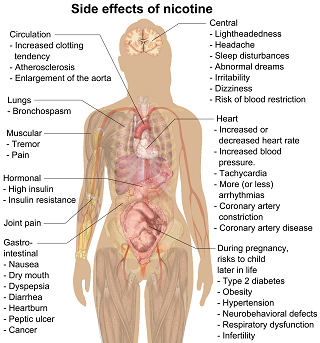 Nicotine independently has health effects. 
Brain development
Addiction
Heart disease and blood pressure
Insulin
Nicotine alone can influence tumor progression and cancer cell migration
Pregnancy and birth outcomes
E-cigarette or Vaping Product use-Associated Lung Injury

There is substantial evidence associating vitamin E acetate with many cases of EVALI, there are other adulterants that likely are responsible in a subset of cases.
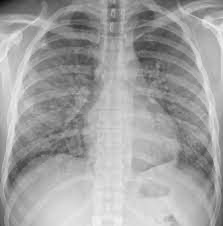 Studies on Health Effects of E-Cigarettes
Studies on Health Effects of E-Cigarettes
Effects of e‐cigarettes and vaping devices on cardiac and pulmonary physiology
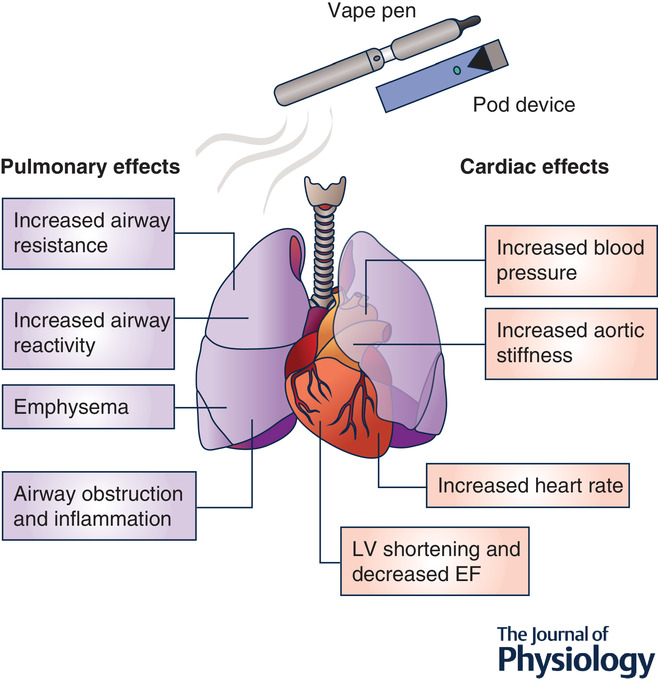 The Journal of Physiology, Volume: 598, Issue: 22, Pages: 5039-5062, First published: 25 September 2020, DOI: (10.1113/JP279754)
[Speaker Notes: IF THIS IMAGE HAS BEEN PROVIDED BY OR IS OWNED BY A THIRD PARTY, AS INDICATED IN THE CAPTION LINE, THEN FURTHER PERMISSION MAY BE NEEDED BEFORE ANY FURTHER USE. PLEASE CONTACT WILEY'S PERMISSIONS DEPARTMENT ON PERMISSIONS@WILEY.COM OR USE THE RIGHTSLINK SERVICE BY CLICKING ON THE 'REQUEST PERMISSIONS' LINK ACCOMPANYING THIS ARTICLE. WILEY OR AUTHOR OWNED IMAGES MAY BE USED FOR NON-COMMERCIAL PURPOSES, SUBJECT TO PROPER CITATION OF THE ARTICLE, AUTHOR, AND PUBLISHER.

Ejection Fraction (EF)
Left ventricle (LV)]
To date, no e-cigarette has been approved as a cessation device or authorized to make a modified risk claim, and more research is needed to understand the potential risks and benefits these products may offer adults who use tobacco products.
Results from the concept mapping study
Prompt: "A specific negative effect or symptom related to my breathing, nose, mouth, throat, or lungs that I have experienced from vaping/using my e-cigarette is..." Participants sorted the final list of 56 statements into groups of similar content and rated statements on how true they were for them. Multidimensional scaling analysis identified thematic clusters.
Results: User Identified Respiratory Symptoms
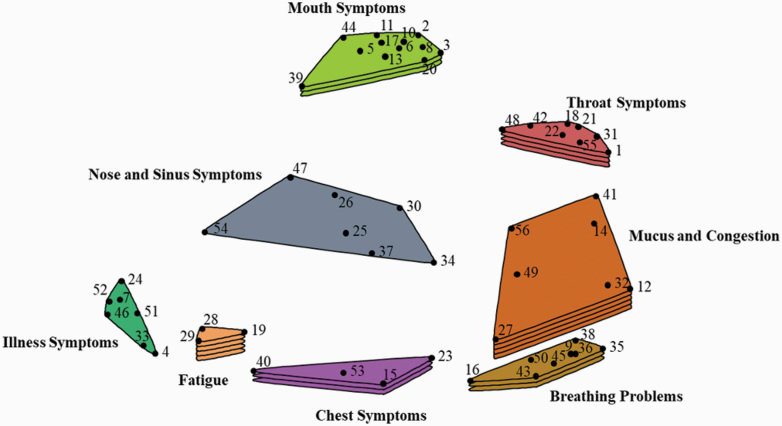 Fatigue- low stamina
Chest symptom- pain, tightness, heart palpitations
Illness symptoms- headache, dizziness, sick more often
Mucus and congestion- nasal, chest, more mouth breathing
Breathing problems- cough, shortness of breath, wheezing.
Mouth symptoms- bad taste, dry mouth, sore tongue, mouth sores, tooth decay. 
Nose and sinus symptoms- runny nose, burning in nose, swollen lymph nose.
Throat symptoms- sore throat, burning, itchy
Summary of Results
FDA regulatory actions and health impacts
FDA and Premarket Tobacco Product Application
A Premarket Tobacco Product Application (PMTA) can be submitted by any person for any new tobacco product seeking an FDA marketing order, under section 910(b) of the Federal Food, Drug, and Cosmetic (FD&C) Act. A PMTA must provide scientific data that demonstrates a product is appropriate for the protection of public health. In order to reach such a decision and to authorize marketing, FDA considers (per section 910(c)(4), among other things: 
Risks and benefits to the population as a whole, including people who would use the proposed new tobacco product as well as nonusers;
Whether people who currently use any tobacco product would be more or less likely to stop using such products if the proposed new tobacco product were available; and
Whether people who currently do not use any tobacco products would be more or less likely to begin using tobacco products if the new product were available
FDA Review of Other E-cigarette Applications
Applications for many ENDS and other new deemed tobacco products on the market as of Aug. 8, 2016 were required to be submitted to FDA by Sept. 9, 2020. 

FDA has taken action on over 98% of the applications submitted by that deadline. This includes issuing MDOs for more than one million flavored ENDS products that lacked sufficient evidence that the benefit to adult smokers who used the flavor products would overcome the public health concern posed by the well-documented and considerable appeal of the products to youth. 

FDA posted a sample MDO decision summary.
Language from Sample Letter by FDA to Industry
These applications for flavored ENDS products lack evidence to demonstrate that permitting the marketing of these products would be appropriate for the protection of the public health (APPH). Given the known and substantial risk of flavored ENDS with respect to youth appeal, uptake, and use, applicants would need reliable and robust evidence of a potential benefit to adult smokers that could justify that risk. Accordingly, in order to show that a flavored ENDS is appropriate for the protection of public health, the applicant must show that the benefit to adults switching from or reducing cigarettes outweighs the risk to youth. 

https://www.fda.gov/media/152504/download
2021 FDA Approved Premarket Tobacco Product Marketing Orders (n=7)
New E-cigarette/Vaping Products that FDA Approved for Marketing by Tobacco Industry
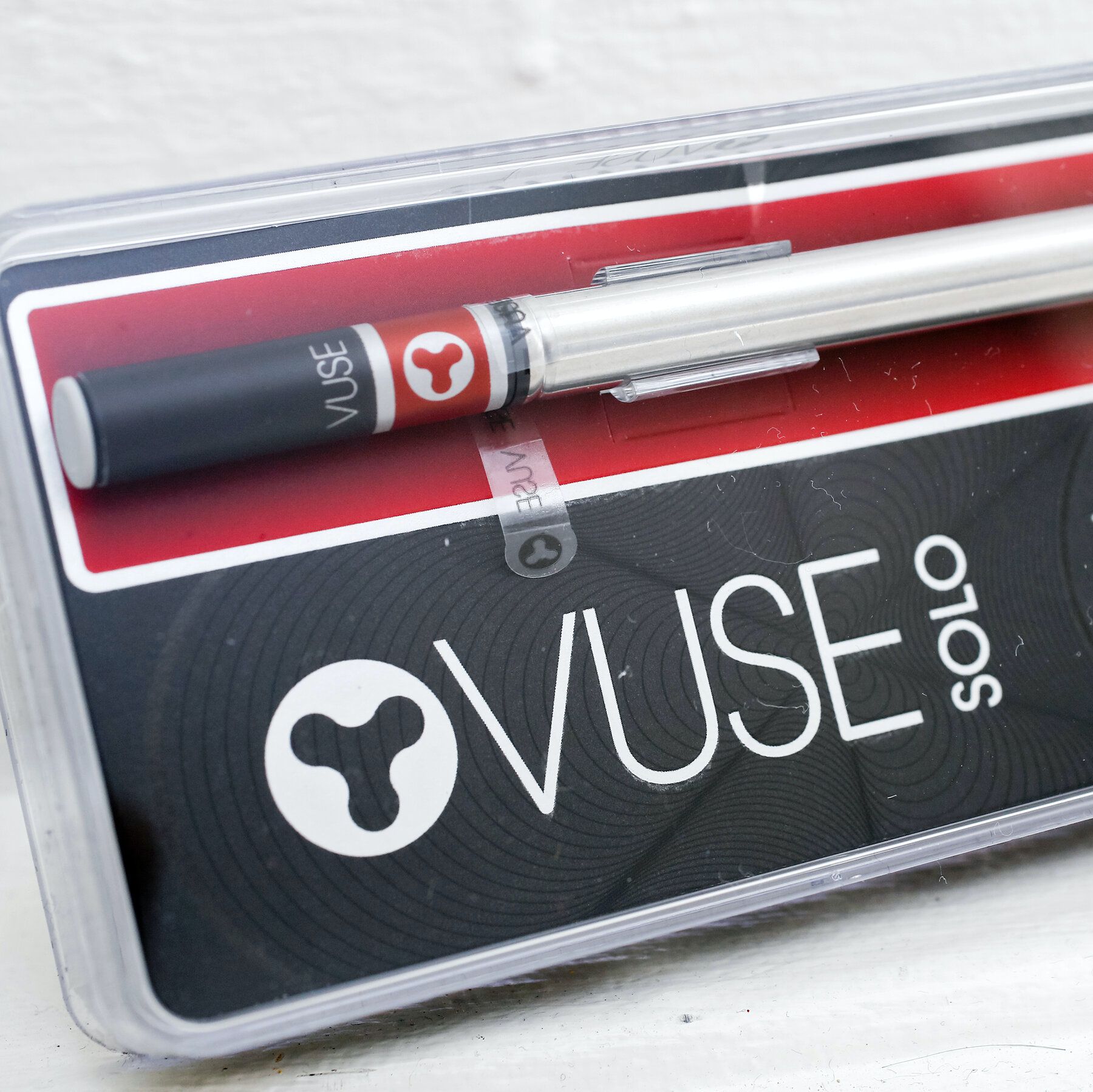 On October 12, 2021, FDA approved marketing of 3 RJ Reynolds products through its Premarket Tobacco Product Application Pathway (PMTA). 

Vuse Solo closed ENDS device and accompanying tobacco-flavored e-liquid pods, specifically, Vuse Solo Power Unit, Vuse Replacement Cartridge Original (tobacco) 4.8% G1, and Vuse Replacement Cartridge Original 4.8% G2.
FDA’s Authorization of RJ Reynold’s Vuse
“Today’s authorizations are an important step toward ensuring all new tobacco products undergo the FDA’s robust, scientific premarket evaluation. The manufacturer’s data demonstrates its tobacco-flavored products could benefit addicted adult smokers who switch to these products – either completely or with a significant reduction in cigarette consumption – by reducing their exposure to harmful chemicals,” said Mitch Zeller, J.D., director of the FDA’s Center for Tobacco Products. “We must remain vigilant with this authorization and we will monitor the marketing of the products, including whether the company fails to comply with any regulatory requirements or if credible evidence emerges of significant use by individuals who did not previously use a tobacco product, including youth. We will take action as appropriate, including withdrawing the authorization.”

https://www.fda.gov/news-events/press-announcements/fda-permits-marketing-e-cigarette-products-marking-first-authorization-its-kind-agency
Scientific Rationale for FDA Decision-Making: Vuse
Study participants who used only the authorized products were exposed to fewer harmful and potentially harmful constituents (HPHCs) from aerosols compared to users of combusted cigarettes. 

The toxicological assessment found the authorized products’ aerosols are significantly less toxic than combusted cigarettes based on available data comparisons and results of nonclinical studies. 

The FDA considered the risks and benefits to the population as a whole, including users and non-users of tobacco products, and importantly, youth. 
The FDA determined that the potential benefit to smokers who switch completely or significantly reduce their cigarette use, would outweigh the risk to youth, provided the applicant follows post-marketing requirements aimed at reducing youth exposure and access to the products.

FDA is still evaluating the company’s application for menthol-flavored products under the Vuse Solo brand.
FDA’s Authorization of RJ Reynold’s Vuse
FDA states that while today’s action permits the tobacco products to be sold in the U.S., it does not mean these products are safe or “FDA approved.” 

All tobacco products are harmful and addictive and those who do not use tobacco products should not start.
FDA’s Authorization of Altria’s Verve
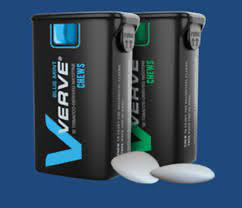 The Verve products are oral tobacco products that contain nicotine derived from tobacco, but they do not contain cut, ground, powdered or leaf tobacco. 

The four approved products are chewed and then discarded, rather than swallowed, once the user is finished with the product. The discs and chews differ in part by their texture.
Marketing and Promotion of Menthol Heated Tobacco Products
On April 30, 2019, FDA authorized the marketing of Philip Morris’ IQOS product through the premarket tobacco product application (PMTA) pathway. 
On July 7, 2020, FDA authorized Phillip Morris to market IQOS as a modified risk tobacco product (MRTP) and can be marketed as an exposure modification product, but not a risk modification product.
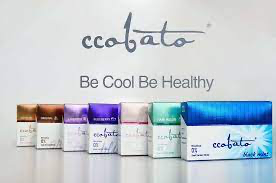 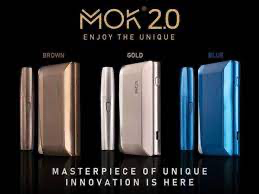 Use of brand names is for identification and informational purposes only. It does not imply an endorsement by CDC and/or Health and Human Services of any product, service, or enterprise.
FDA AUTHORIZATION of Moonlight and Moonlight Menthol Cigarettes, December 2019
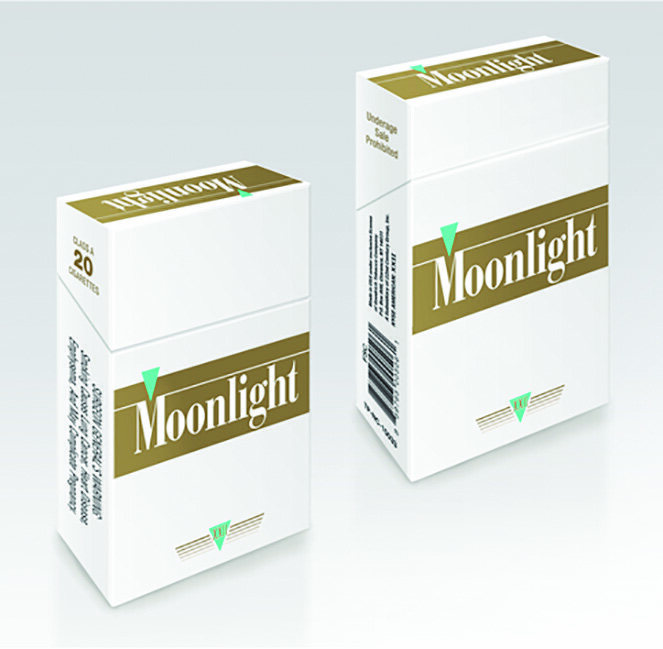 Cigarettes with reduced nicotine content, which at the low end may range from 0.4 to 7.4 mg per cigarette, have existed for decades, primarily for research use. 

Moonlight® and Moonlight® Menthol have nicotine content between 0.2 to 0.7 mg per cigarette.
https://www.fda.gov/news-events/press-announcements/fda-permits-sale-two-new-reduced-nicotine-cigarettes-through-premarket-tobacco-product-application
[Speaker Notes: =]
FDA Commits to Evidence-Based Actions Aimed at Saving Lives and Preventing Future Generations of Smokers
Efforts to ban menthol cigarettes, ban flavored cigars build on previous flavor ban and mark significant steps to reduce addiction and youth experimentation, improve quitting, and address health disparities, April 29, 2021
“Today, the U.S. Food and Drug Administration announced it is committing to advancing two tobacco product standards to significantly reduce disease and death from using combusted tobacco products, the leading cause of preventable death in the U.S. The FDA is working toward issuing proposed product standards within the next year to ban menthol as a characterizing flavor in cigarettes and ban all characterizing flavors (including menthol) in cigars; the authority to adopt product standards is one of the most powerful tobacco regulatory tools Congress gave the agency. This decision is based on clear science and evidence establishing the addictiveness and harm of these products and builds on important, previous actions that banned other flavored cigarettes in 2009.”
https://www.fda.gov/news-events/press-announcements/fda-commits-evidence-based-actions-aimed-saving-lives-and-preventing-future-generations-smokers
[Speaker Notes: How did we get here?]
No combustible menthol products have been removed from the public market.  How will FDA’s approval of more menthol tobacco products to enter the markets impact health among youth and adults?
What is harm reduction in the CONTEXT OF ELIMINATING TOBACCO RELATED HEALTH DISPARITIES?
Summary